Crowdsourcing to Indoor Localization based on Wireless Fingerprint
Zhicheng Gu
1 / 30
Outline
Introduction

System Model and Algorithm

Main Results and Performance

Discussion

Simulation

Conclusion
2 / 30
Crowdsourcing
Crowdsourcing systems is an effective large-scale human-powered platform for performing tasks.
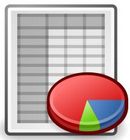 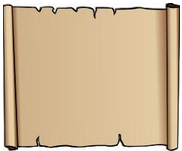 Image Classification
Recommendation
Transcription
Proofreading
3 / 30
Crowdsourcing
Tasks
Tasks
Workers
Workers
Allocate the tasks 

Collect the answers

Do the inference and find true(estimate) answers
4 / 30
Indoor Localization
Manual Configuration

Outdoor:
	Global Positioning System (GPS)

Indoor:
	Physical Measurements
		Received Signal Strength (RSS)
		Power
		Time (TOA)
		Angle
		Channel response
		……
5 / 30
Indoor Localization
Mapping Methods

	Geometric Mapping
		Multipath Effects Indoors

	Fingerprinting
		Building a fingerprint database
		
			Crowdsourcing

		Pattern Matching Approach

Objective:
	Get high accuracy of the localization results
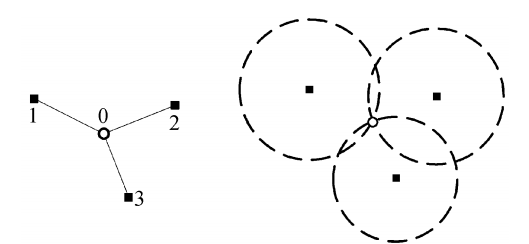 6 / 30
[Speaker Notes: collect signal features of all possible locations in the area of interests to build a fingerprint database
Localization is then the process of matching the measured fingerprints at an unknown location with those in the database and
returning the location corresponding to the best-fitted fingerprint.]
Outline
Introduction

System Model and Algorithm

Main Results and Performance

Discussion

Simulation

Conclusion
7 / 30
System Model
l1× l2  Indoor region

la× lb  cell

M =(l1/la)× (l2/lb)  cells

N transmitters 
	 {Rj ; j = 1,2··· ,N}


Objectives:
	A. Building the database
	B. Matching
8 / 30
[Speaker Notes: The objectives of indoor localization is tell the user which cell he is in. Since we use fingerprinting mapping method, we need to design a calibration
method. We use crowdsourcing to collect signal features of all possible locations in the area to build a fingerprint database.]
System Model
A. Building the database

Workers submit their receive signal


We get the fingerprint of each cells


by



Then the database is
9 / 30
System Model
A. Building the database
B. Matching

Users

Submit their receive signal


We do the matching by following algorithm
10 / 30
Matching Algorithm
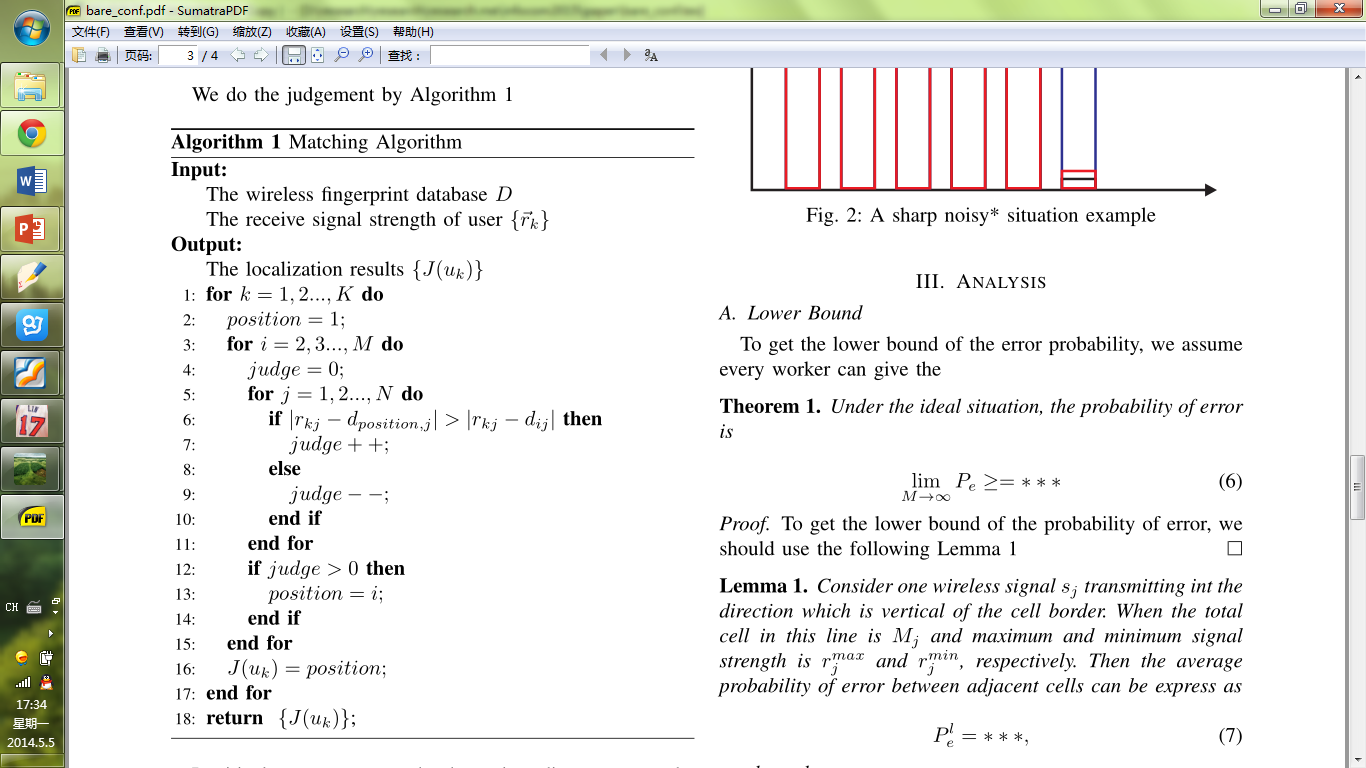 k : the number of users


i : the number of cells


j : the number of signal
11 / 30
Matching Algorithm
12 / 30
Outline
Introduction

System Model and Algorithm

Main Results and Performance

Discussion

Simulation

Conclusion
13 / 30
Main Results
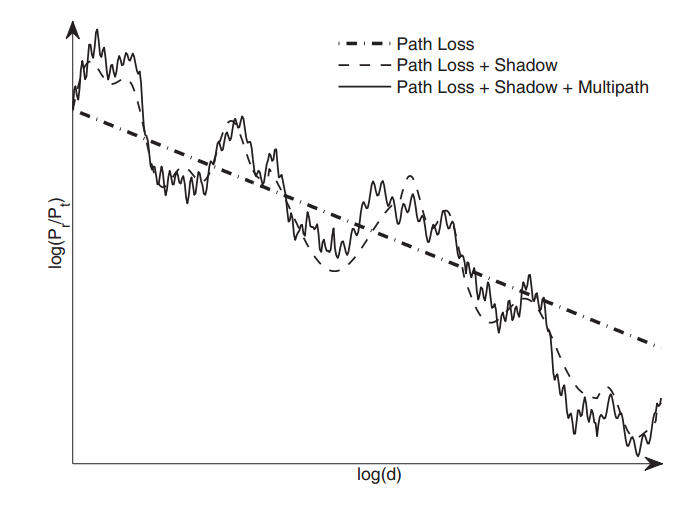 Spatial Variations due to Multipath*
14 / 30
*From RSSI to CSI: Indoor Localization via Channel Response
Main Results
Metric:



Consider the error probability between adjacent cells for one signal
15 / 30
Main Results
Workers choose the places to do the measurement randomly
16 / 30
Main Results
Using Lindeberg-Levy Theorem (Central limit theorem)
We can get


Further, consider total signal number N
17 / 30
Outline
Introduction

System Model and Algorithm

Main Results and Performance

Discussion

Simulation

Conclusion
18 / 30
Discussion
Two Main Errors

	Extrinsic Error
		presence of obstacles
		multipath and shadowing effects
		environmental dynamics

	Intrinsic Error
		limitations of hardware and software
		unreliable of human
19 / 30
[Speaker Notes: Extrinsic Error :physical effects
Our system tend to eliminate the influence of the intrinsic error and the obstacles and shadowing effects in extrinsic one. But since our system
need the environment to be statics, it can not deal with the signal noise and environment dynamics of the extrinsic error.]
Discussion
Static System

	The database is static
	The environment is static
t
Calibrating
Mapping
t
Calibrating
Mapping
Calibrating
Mapping
Environment changes
20 / 30
[Speaker Notes: physical effects
Our system tend to estimate the influence of the intrinsic error and the obstacles and shadowing effects in extrinsic one. But since our system
need the environment to be statics, it can not deal with the signal noise and environment dynamics of the extrinsic error.]
Outline
Introduction

System Model and Algorithm

Main Results and Performance

Discussion

Simulation

Conclusion
21 / 30
Simulation
Use a 100*100 indoor region	l1= l2=100
10000 workers	M=10000
There are noise influence on workers answers
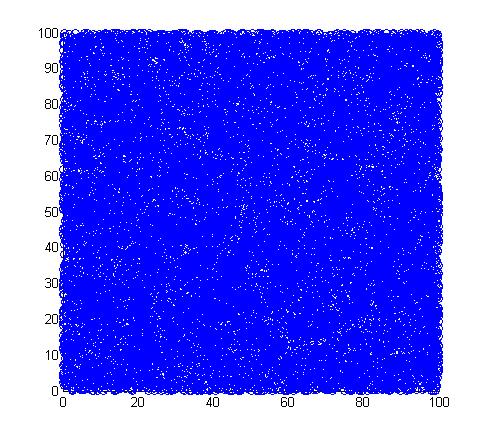 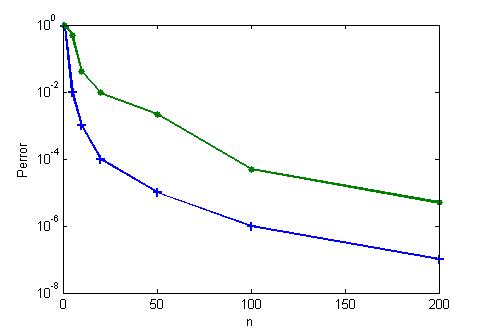 22 / 30
Outline
Introduction

System Model and Algorithm

Main Results and Performance

Discussion

Simulation

Conclusion
23 / 30
Conclusion
Propose a indoor localization system based on wireless fingerprint with crowdsourcing approach

Design the calibrating allocation method and the mapping algorithm

Show the performance through analysis and simulation

Future Work:

	More theoretical analysis on accuracy
	Incentive mechanism design
	Practical application
24 / 30
Thank You
25 / 30
Q&A
What accuracy could this system achieve?
The accuracy depends on the reliability of applications
There is a lower bound of this system
26 / 30
Q&A
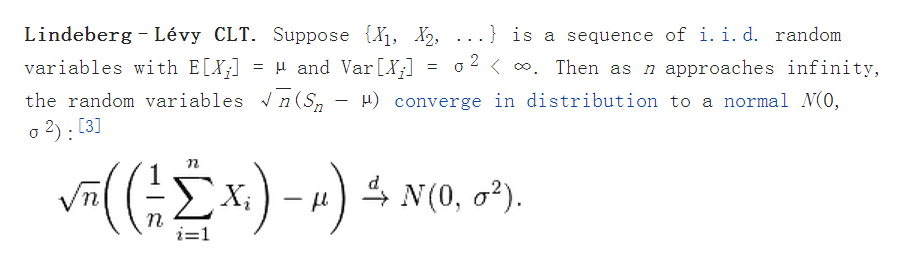 27 / 30
Q&A
The influence of the dynamic environment?
Static System

	The database is static
	The environment is static
t
Calibrating
Mapping
Calibrating
Mapping
Environment changes
28 / 30
Q&A
Why don’t use hamming distance when matching?
Our system allow the combination of different measurement. The information collected by different methods have different units and can not be calculated together

Different information tend to have different weight

Eliminate the shape noisy influence
29 / 30
Thank You
30 / 30